Miejsko Gminny Dom Kulturyim. Franciszka Kotuli w Głogowie Małopolskim
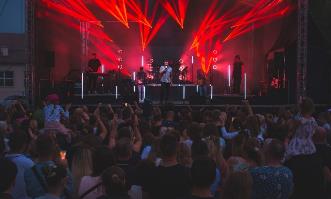 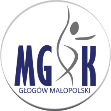 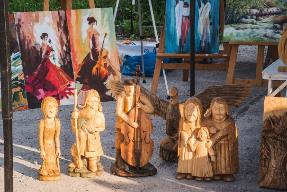 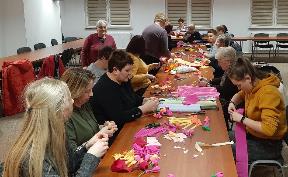 DZIAŁALNOŚĆ: 
2021-2022
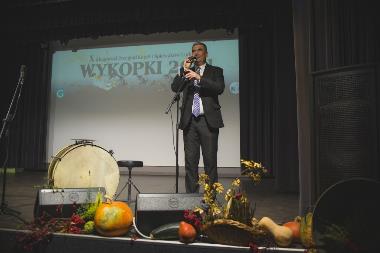 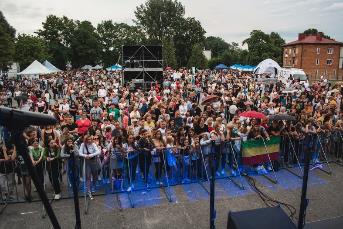 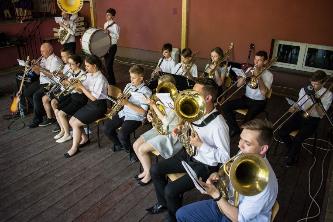 ZAJĘCIA STAŁE
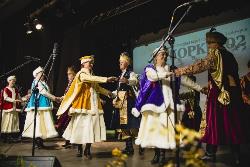 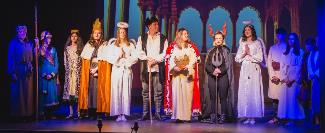 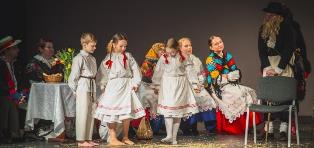 STAN NA KWIECIEŃ 2022 Ogółem: zajęć tygodniowo 62

W tym: w Głogowie Małopolskim 55
	 na terenie Gminy 7
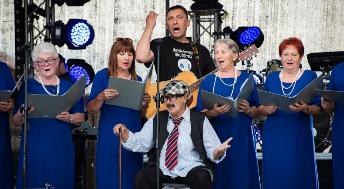 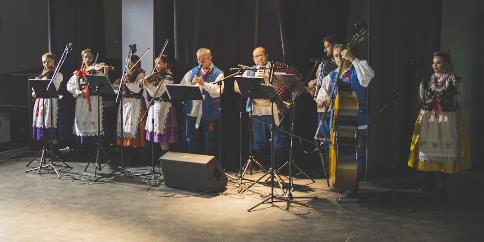 GRUPY I ZESPOŁY DZIAŁAJĄCE PRZY MGDK
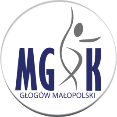 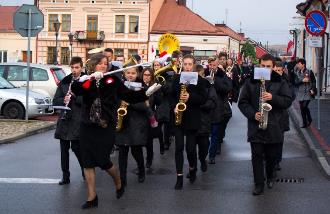 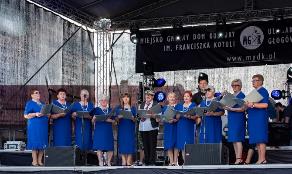 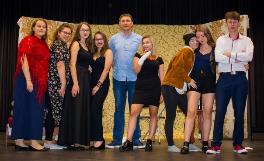 Aktywna Grupa Twórców
Chór Męski Gloria
Gminna Orkiestra Dęta
Grupa Teatralna ,,Hrabia von Trupki”
Grupa Teatralna Niespodziewanego 
       ,,Antynuda”
Kapela Przewrotniacy
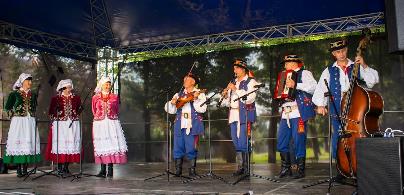 GRUPY I ZESPOŁY DZIAŁAJĄCE PRZY MGDK
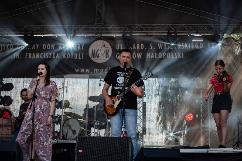 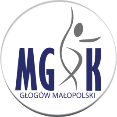 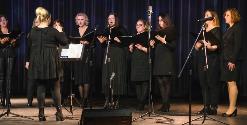 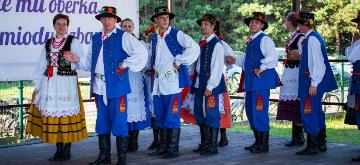 Zespół Pieśni i Tańca Przewrotniacy
Taniec nowoczesny – 4 grupy
Warsztaty rękodzieła – 7 grup
Zajęcia plastyczne – 4 grupy
Zespół muzyczny Łubu-Dubu
Zespół Pieśni i Tańca ,,Hanka”
       – 7 grup
Grupa wokalna ZPiT „Hanka”
Kapela „Hanka”
Zajęcia szachowe – 4 grupy
Sekcja fotograficzna
Zajęcia dla dzieci i młodzieży z Ukrainy
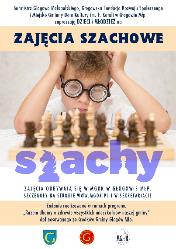 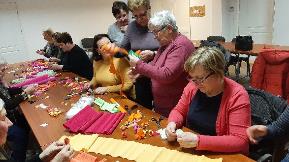 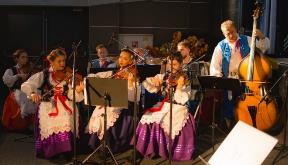 GOŚCINNIE W MGDK
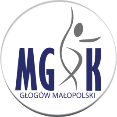 AA ,,Eden”
Al-Anon ,,Oaza”
Gabinet Logopedyczny
Punkt Porad Prawnych
Związek Emerytów, Rencistów i Inwalidów
Zespół muzyczny Paproszki
CODE Fun
Imperium techniki
Pilates
Tenis stołowy TTKF
Nauka języka polskiego dla Ukraińców
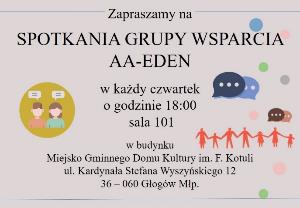 WSPÓŁPRACA
Współpraca MGDK z:

innymi samorządami, w tym zagraniczna
Sołectwami
Biblioteką
Szkołą Muzyczną
Przedszkolami
Szkołami podstawowymi
Zespołem Szkół Ogólnokształcących
Kołami Gospodyń Wiejskich
Związkiem Emerytów, Rencistów i Inwalidów
grupą AA  
grupą Al-Anon
Dziennym domem „Senior Wigor”
Środowiskowym Domem Samopomocy
Referatem Sportu i Rekreacji UMiG
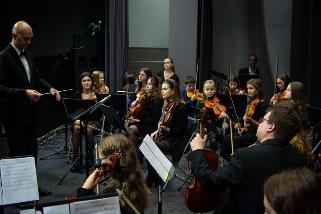 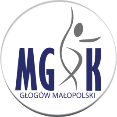 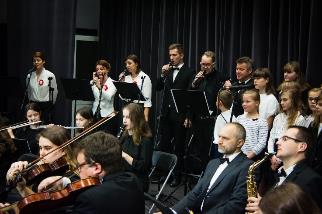 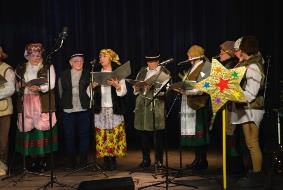 ZAJĘCIA STAŁE NA TERENIE GMINY
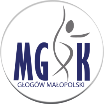 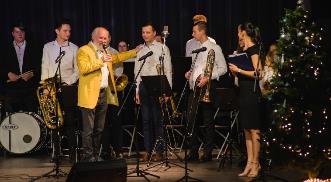 Głogów Małopolski




Aktywna Grupa Twórców

Grupa Teatralna Hrabia von Trupki

Grupa Teatralna Niespodziewanego ,,Antynuda”

Gminna Orkiestra Dęta

Taniec nowoczesny

Zajęcia plastyczne

Zespół Pieśni i Tańca „Hanka”

Grupa Wokalna Zespołu Pieśni i Tańca  „Hanka”

Kapela „Hanka”
Warsztaty rękodzieła

Zajęcia szachowe

Sekcja fotograficzna

Zajęcia dla dzieci z Ukrainy

Język polski dla Ukraińców

Pilates
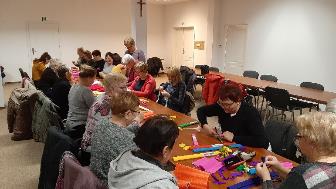 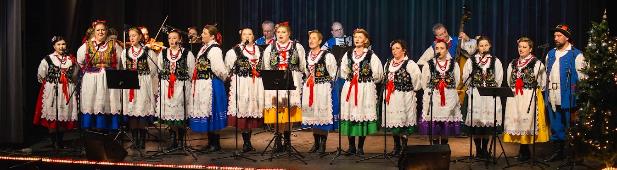 ZAJĘCIA STAŁE NA TERENIE GMINY
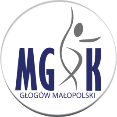 Przewrotne
Kapela Przewrotniacy
Zespół Pieśni i Tańca 
Przewrotniacy
Budy Głogowskie
Warsztaty rękodzieła
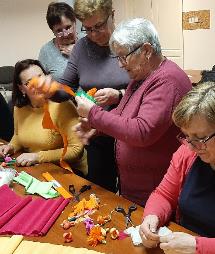 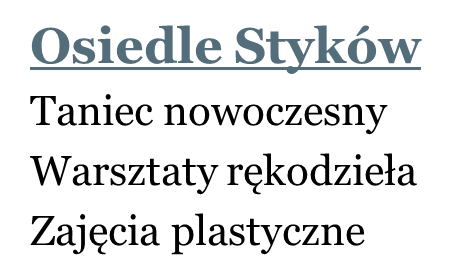 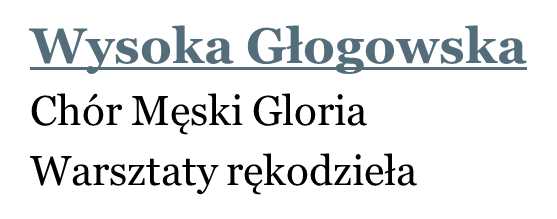 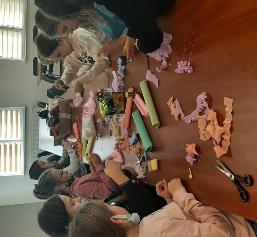 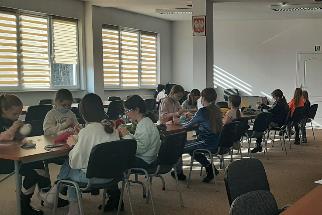 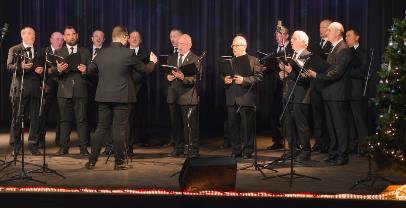 OSIĄGNIĘCIA ZESPOŁÓW DZIAŁAJĄCYCH PRZY MGDK
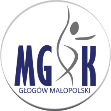 ZPiT „Hanka” II miejsce w kategorii 18+ 
w XIII Wojewódzkim Przeglądzie Tanecznym „Roztańczona Jesień 2021”
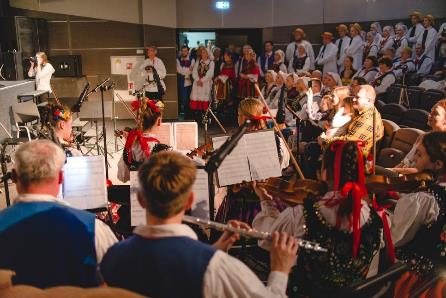 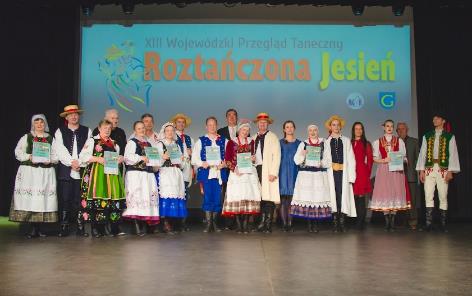 OSIĄGNIĘCIA ZESPOŁÓW DZIAŁAJĄCYCH PRZY MGDK
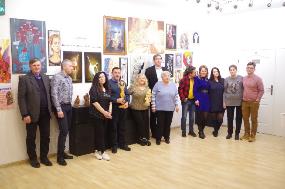 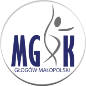 OSIĄGNIĘCIA AKTYWNEJ GRUPY TWÓRCÓW 
w konkursie „Kobieta w malarstwie i rzeźbie”

W kategorii malarstwa:
I MIEJSCE              Robert Łyczko  za prace pt. „Kobieta w czerwieni”
II MIEJSCE            Elżbieta Kus     za prace „Chwile z origami”
III MIEJSCE           Maria Witt      za prace  „Słowianki”

WYRÓŻNIENIA
1. Tomasz Koba                 za zestaw prac „Balerina I” , „Balerina II”
2.Anna Rząsa                     za prace  „Portret dziewczyny”
3. Jadwiga Lasocińska      za prace „Hinduska”

W kategorii rzeźby:
I MIEJSCE         Ryszard Jóźwiak              za prace   „ Kobieta z chłopcem”
II MIEJSCE       Ryszard Jóźwiak              za prace  „Kobieta z drewnem”
III MIEJSCE      Bogdan Jaskuła               za prace   Kobieta z wiadrem”

WYRÓŻNIENIE
Bogdan Jaskuła   za pracę  „Akt”
OSIĄGNIĘCIA ZESPOŁÓW DZIAŁAJĄCYCH PRZY MGDK
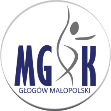 Osiągnięcia kółka plastycznego:




Weronika Szeliga: nagroda równorzędna w konkursie „Glinolepy 2021”

Zuzanna Lewandowska-Socha: nagroda równorzędna w konkursie „Glinolepy 2021”
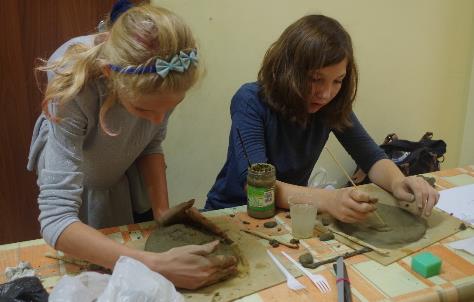 OSIĄGNIĘCIA ZESPOŁÓW DZIAŁAJĄCYCH PRZY MGDK
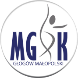 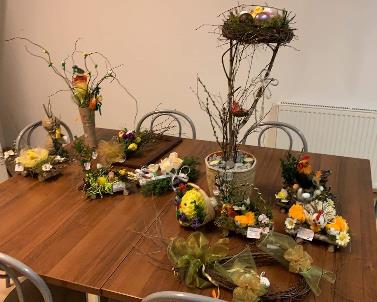 Osiągnięcia warsztatów rękodzieła:
W konkursie na „Wielkanocny stroik”

KATEGORIA I (7 – 10 lat) 
I miejsce – Szeliga Tymoteusz – grupa z os. Styków
Wyróżnienie – Białek Julia – grupa z Głogowa Młp.

KATEGORIA III (15 – 18 lat)  I miejsce – Szeliga Oliwia – grupa z os. Styków

KATEGORIA IV  (18+)II miejsce – Lis Barbara – grupa z Głogowa Młp.III miejsce – Bernacka Agnieszka – grupa z Bud Głogowskich
III miejsce – Rembisz Agnieszka – grupa z Wysokiej Głogowskiej

NAGRODA BURMISTRZA GŁOGOWA MAŁOPOLSKIEGO 
Ochał Wanda – grupa z Bud Głogowskich
WAŻNIEJSZE  IMPREZY I KONCERTY
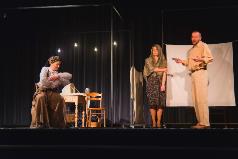 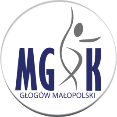 Spektakl teatralny „Sprawiedliwi” – Historia rodziny Ulmów
Spektakl teatralny „Na pokuszenie”
Spotkanie promujące książkę „Ostatnie Bezkrólewie”
Spektakl teatralny „Cohen”
Warsztaty dla AGT „Tworzymy zegary”
Odbiór Nagrody Oskara Kolberga przez Henryka Marszała
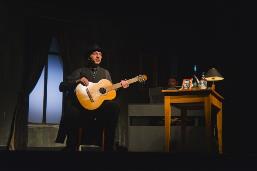 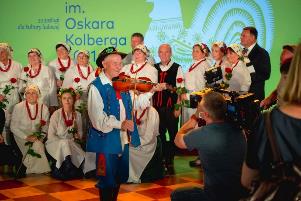 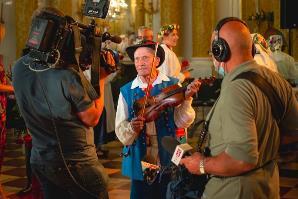 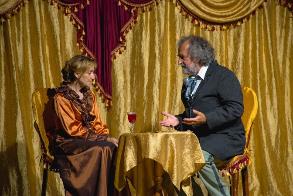 WAŻNIEJSZE  IMPREZY I KONCERTY
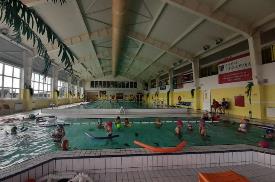 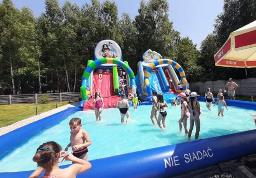 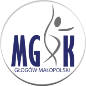 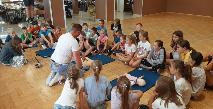 Półkolonia letnia „WAKACJE 2021 w gminie Głogów Młp. 
– trzy turnusy
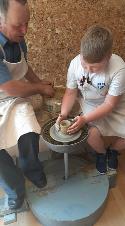 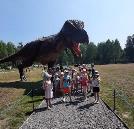 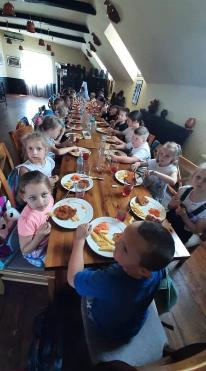 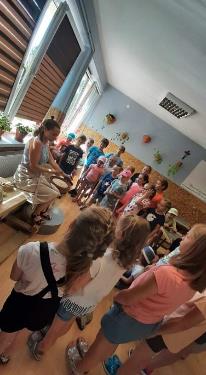 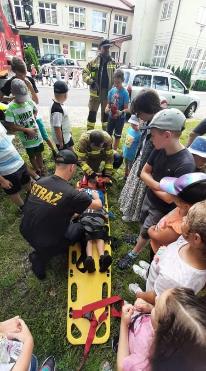 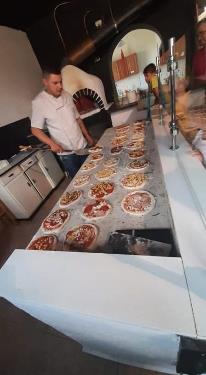 WAŻNIEJSZE  IMPREZY I KONCERTY
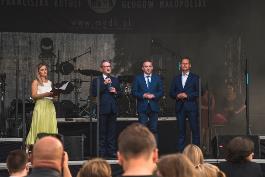 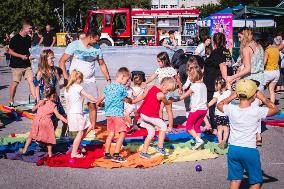 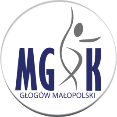 Spektakl teatralny „Tysiąc franków Norwida”
Dni Głogowa Małopolskiego – Gwiazdą Kamil Bednarek
Koncert finałowy Radio Biwak – Gwiazdą Ray Wilson – wokalista legendarnej grupy Genesis
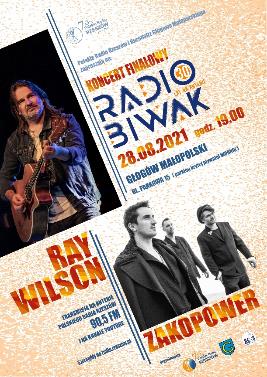 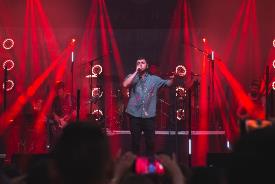 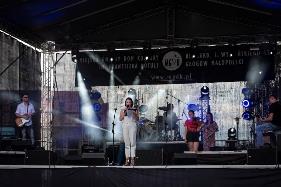 WAŻNIEJSZE  IMPREZY I KONCERTY
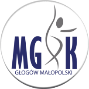 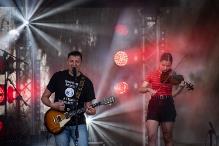 Festiwal Polskiej Twórczości Bluesowej 
       „Ziemia dzieciństwa” - Warsztaty wokalno – instrumentalne
Recital – Marek Bałata z zespołem
Spotkanie z cyklu „Z dziejów Głogowa”
Koncert zespołu Łubu-Dubu w Brzegu
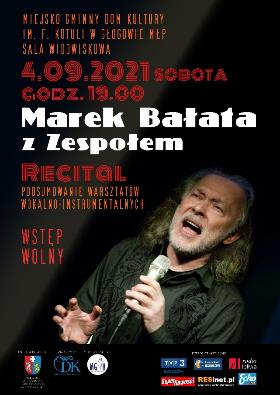 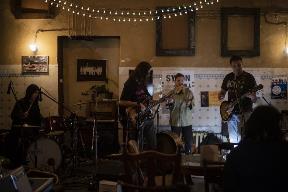 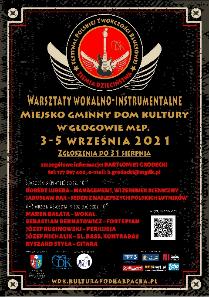 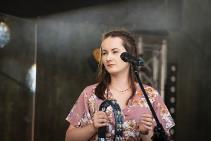 WAŻNIEJSZE  IMPREZY I KONCERTY
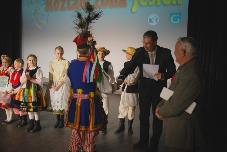 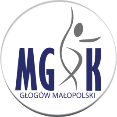 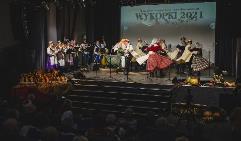 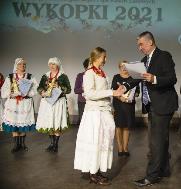 X Głogowski Przegląd Kapel i Śpiewaków Ludowych „Wykopki 2021”
XIII Wojewódzki Przegląd Taneczny „Roztańczona jesień 2021”
Dzień gier planszowych – „Cała Polska gra w planszówki”
Warsztaty dla Środowiskowego Domu Pomocy z Wysokiej Głogowskiej
Uroczystości 103 Rocznicy Odzyskania Niepodległości
Koncert jubileuszowy - X-lecie dorosłej grupy Zespołu Pieśni i Tańca „HANKA”
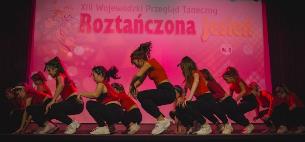 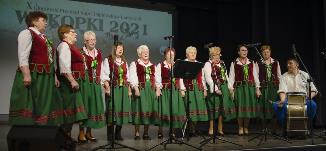 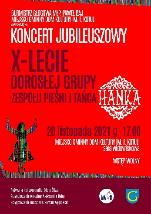 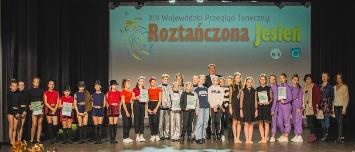 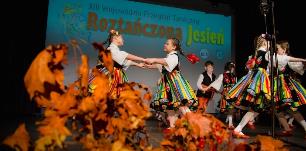 WAŻNIEJSZE  IMPREZY I KONCERTY
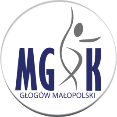 Upamiętnienie Policjantów zamordowanych przez NKWD, referaty, koncert Szkoły Muzycznej
Mikołajkowy koncert charytatywny
Promocja książki o Głogowie z Archiwum Państwowego
Kiermasze bożonarodzeniowe
Wystawa AGT „Żywioły” w G2A Arena w Jasionce
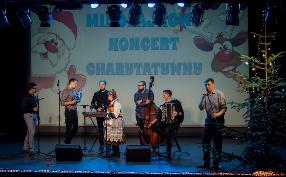 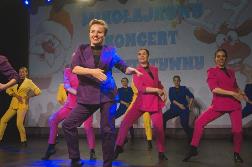 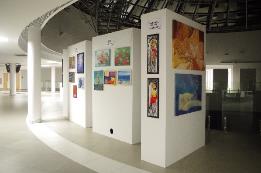 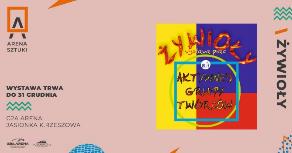 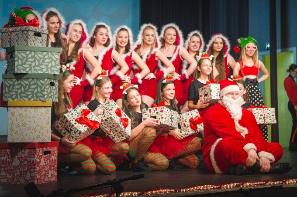 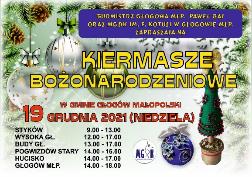 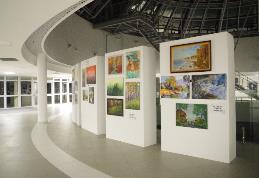 WAŻNIEJSZE  IMPREZY I KONCERTY
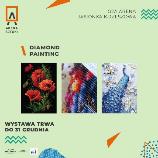 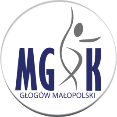 Zabawa andrzejkowa z zespołem
Wystawa „Diamond painting” w G2A Arena w Jasionce
Spotkanie z Wojciechem Sumlińskim – dziennikarzem śledczym, publicystą
Gminny wieczór kolęd 
XXX Wojewódzki przegląd teatrów jasełkowych
Ferie zimowe 2022 w gminie Głogów Młp.
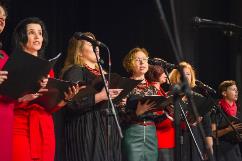 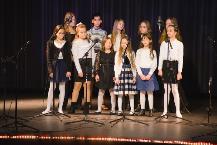 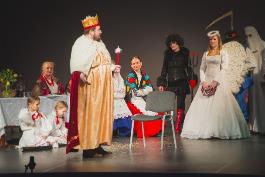 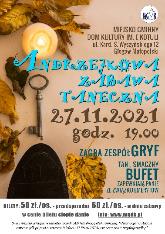 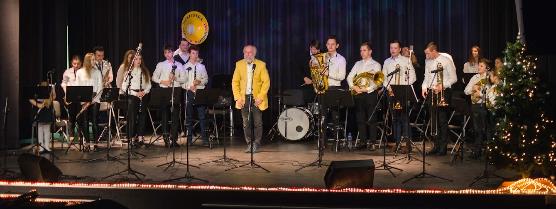 WAŻNIEJSZE  IMPREZY I KONCERTY
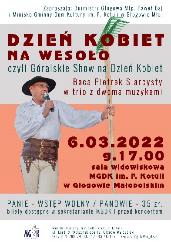 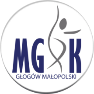 Warsztaty robienia kwiatów z bibuły do palm wielkanocnych
Dzień kobiet na wesoło czyli Góralskie Show na Dzień Kobiet
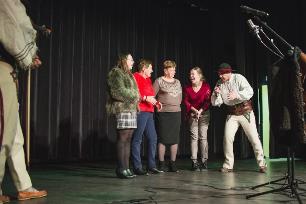 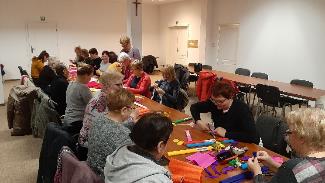 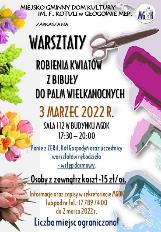 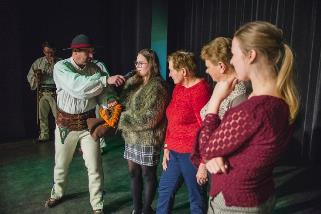 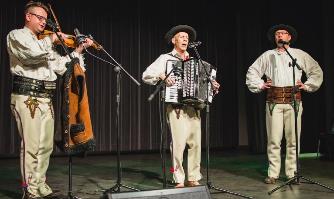 WAŻNIEJSZE  IMPREZY I KONCERTY
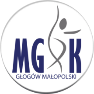 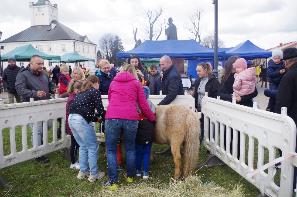 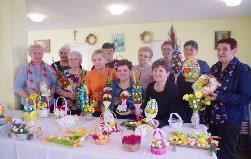 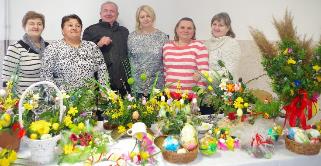 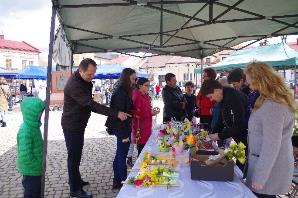 Kiermasze wielkanocne na terenie gminy Głogów Młp.
Kiermasz wielkanocny w głogowskim rynku
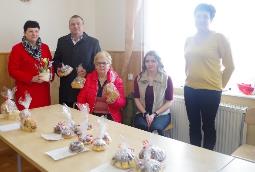 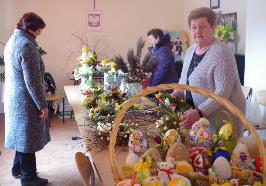 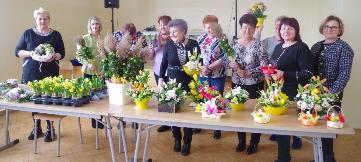 KONKURSY
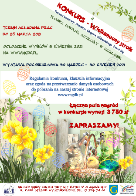 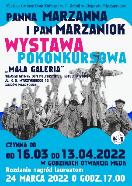 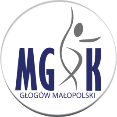 Wielkanocny stroik
Polskie stroje ludowe
Ptasia stołówka
Ptasie osiedle w Parku Grabina
Konkurs na projekt gry planszowej związanej z gminą Głogów Młp.
Mój śmieszny zwierzak
Słodkie faworki
Kobieta w malarstwie i rzeźbie
Panna Marzanna i Pan Marzaniok
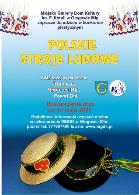 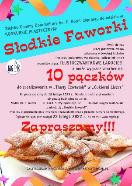 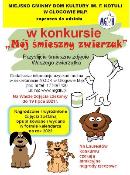 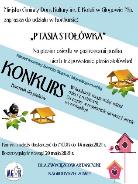 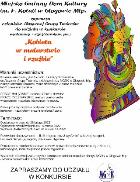 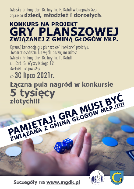 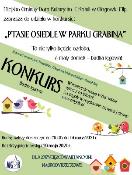 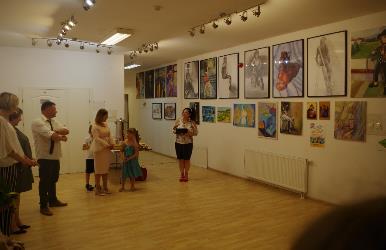 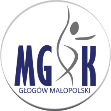 ROZSTRZYGNIĘCIA KONKURSÓW
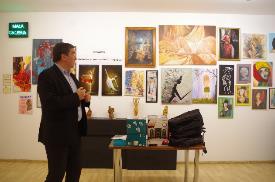 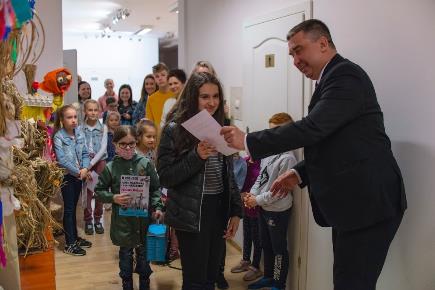 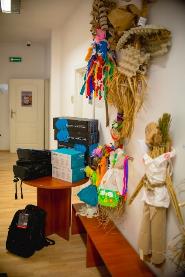 WYSTAWY
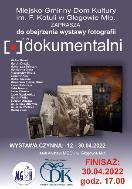 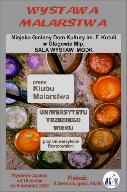 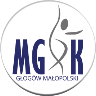 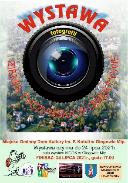 SALA WYSTAW MGDK
Wystawa pokonkursowa „Kobieta oczami kobiety”
Wystawa malarstwa – Roderyk Wolski
Wystawa fotografii „Ziemia tyczyńska w obiektywie”
Wystawa AGT „Żywioły”
Wystawa o Kresach Wschodnich „Historie (nie)znane – ludzie (nie)zapomniani…”
Wystawa malarstwa – Janina Dziadura
Wystawa klubu malarstwa Uniwersytetu Trzeciego Wieku 
Wystawa fotografii grupy „Dokumentalni” z Wojewódzkiego Domu Kultury w Rzeszowie
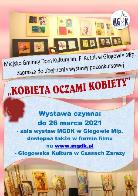 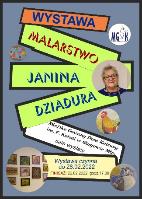 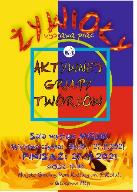 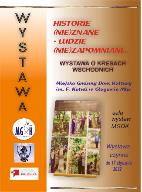 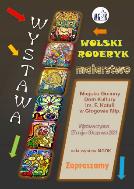 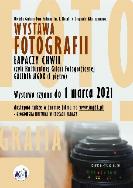 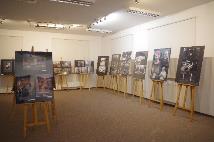 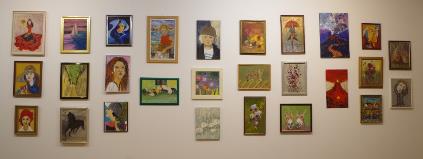 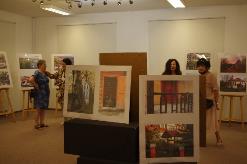 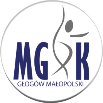 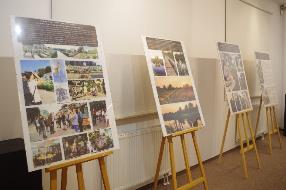 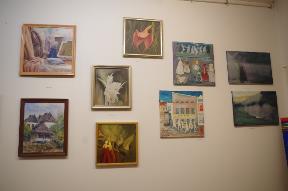 SALA WYSTAW
MGDK
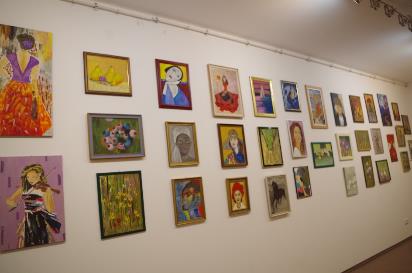 WYSTAWY
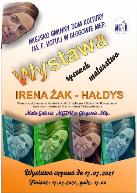 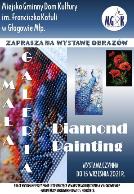 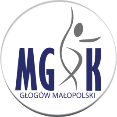 MAŁA GALERIA MGDK
Wystawa pokonkursowa „Panna Marzana – Pożegnanie zimy”
Wystawa pokonkursowa „Przejścia”
Wystawa pokonkursowa  „Wielkanocny stroik”
Wystawa pokonkursowa  „Polskie stroje ludowe”
Wystawa pokonkursowa „Ptasie osiedle w parku grabina”
Wystawa pokonkursowa  „Ptasia stołówka”
Wystawa malarstwa – Irena Żak - Hałdys
Wystawa pokonkursowa  „Mój śmieszny zwierzak”
Wystawa „Diamond painting”
Wystawa dekorowanych zegarów – AGT
Wystawa prac wykonanych przez uczestników terapii zajęciowej
       „Caritas” w Kolbuszowej z filią w Cmolasie
„Mała Ojczyzna w obiektywie ucznia – gmina Głogów Młp.”
Wystawa walentynkowa „Walentynkowe serca”
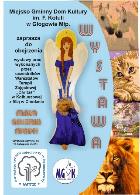 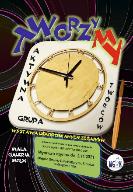 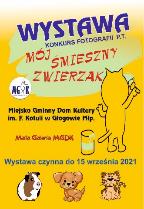 WYSTAWY
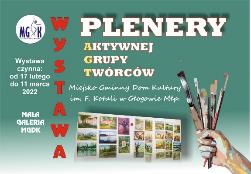 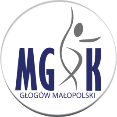 MAŁA GALERIA MGDK
Wystawa –  „Dziecięce drzewko szczęścia”
Wystawa – „Makrama – łapacze snów”
Wystawa ozdób bożonarodzeniowych
Wystawa plenery AGT
Wystawa pokonkursowa – „Kobieta w malarstwie i rzeźbie”
Wystawa pokonkursowa – „Panna Marzanna i Pan Marzaniok”
Wystawa wielkanocna
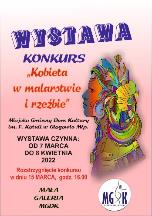 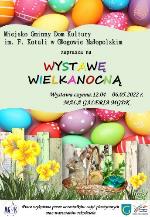 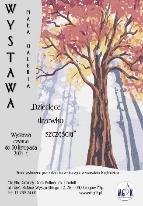 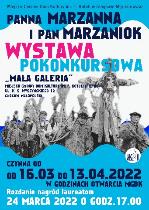 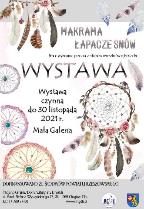 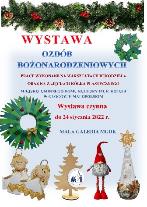 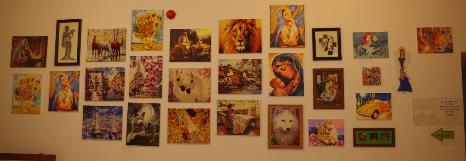 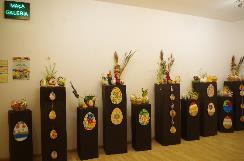 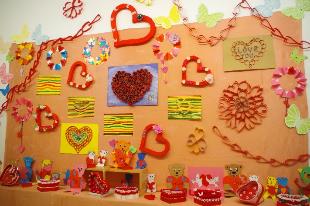 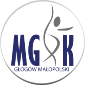 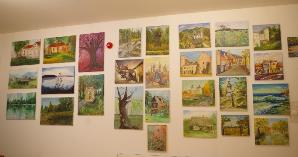 MAŁA GALERIA MGDK
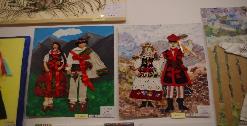 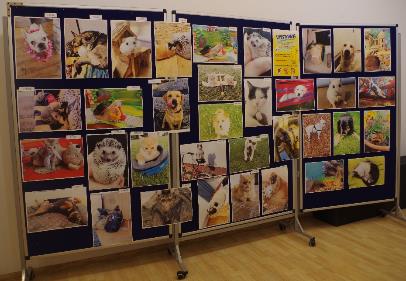 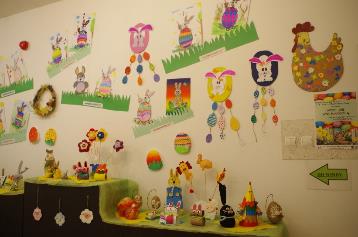 WYSTAWY
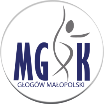 Hol kinowy MGDK
Wystawa „Policja w służbie Niepodległej”
Wystawa prac gminnego konkursu historycznego „2021 – Rok Grupy Ładosia”
Wystawa pokonkursowa – „Słodkie faworki”
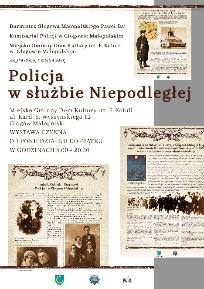 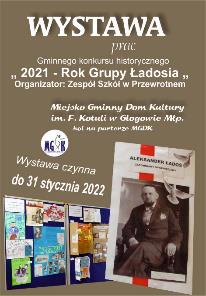 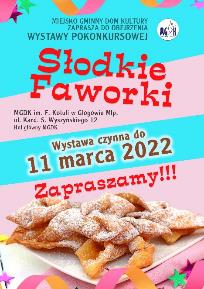 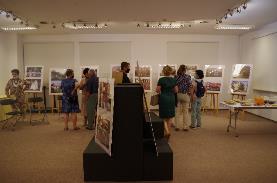 WERNISAŻE / FINISAŻE
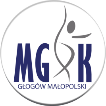 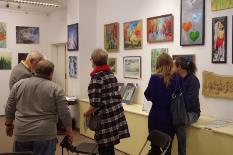 Finisaż wystawy Ireny Żak – Hałdys
Finisaż wystawy fotografii „Ziemia tyczyńska w obiektywie”
Finisaż wystawy AGT „Żywioły”
Finisaż wystawy prac Klubu Malarstwa Uniwersytetu Trzeciego Wieku
Planowany Finisaż wystawy fotografii grupy „Dokumentalni”
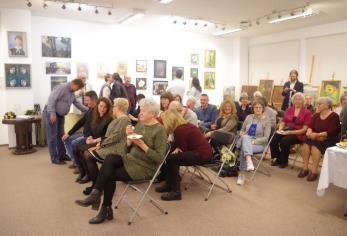 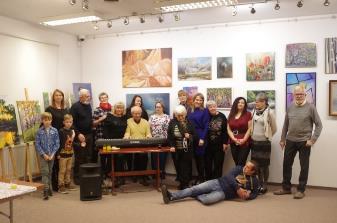 WOJEWÓDZKIE KONKURSY PLASTYCZNE
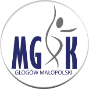 X Wojewódzki Przegląd Twórczości Nieprofesjonalnej „Patrząc i Widząc”
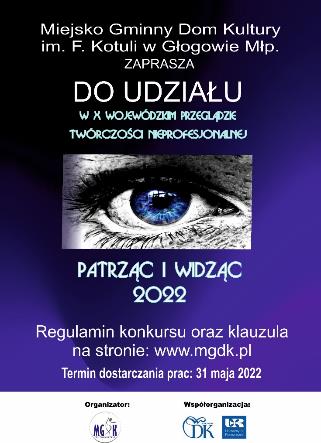 PLENERY ARTYSTYCZNE AKTYWNEJ GRUPY TWÓRCÓW
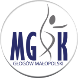 Plener w Tomaszowie Lubelskim organizowany 
        przez Miejski Dom Kultury w Kolbuszowej

Plener „Piękno natury i architektury” organizowany 
        przez  Miejsko Gminny Ośrodek Kultury, Sportu i Rekreacji w Sokołowie Młp.
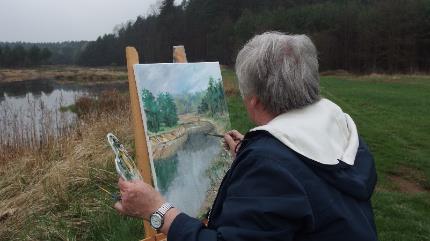 PLENERY ARTYSTYCZNE AKTYWNEJ GRUPY TWÓRCÓW
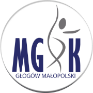 Plener nad Soliną organizowany 
      przez Miejsko Gminny Dom Kultury im. F. Kotuli w Głogowie Młp.
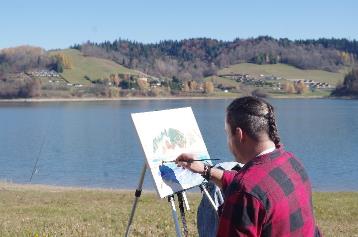 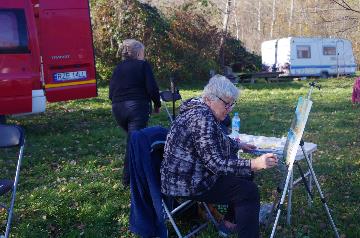 Projekcje Filmowe w MGDK
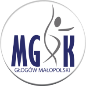 Seanse filmowe „Kino wraca do Głogowa” dla dzieci i dorosłych
Projekcje filmowe dla ZERiI
Projekcje filmowe dla „Senior Wigor”
Projekcje filmowe dla Środowiskowego Domu Samopomocy
Seanse filmowe dla przedszkoli, szkół podstawowych oraz zespołów działających przy MGDK
Seanse filmowe w języku ukraińskim
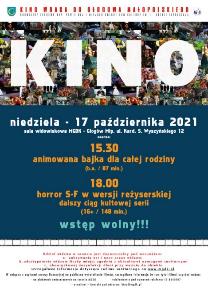 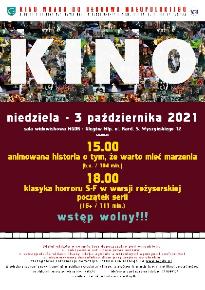 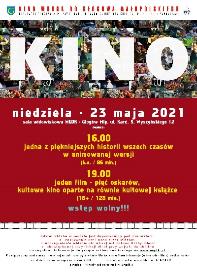 PONADTO GRUPY DZIAŁAJACE POD PATRONATEM MGDK UŚWIETNIAJĄ
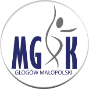 imprezy i akademie szkolne 
 spotkania w całej gminnie, jubileusze, rocznice
 imprezy plenerowe, itp.
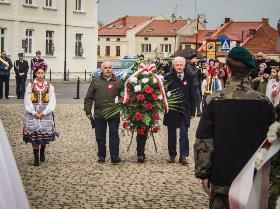 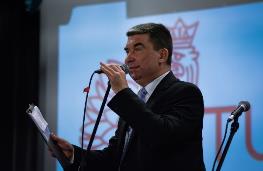 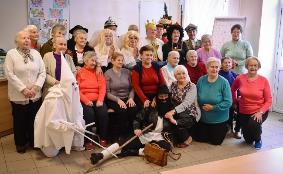 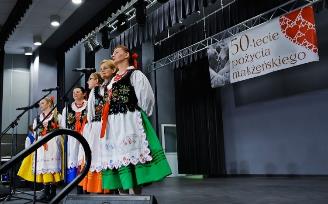 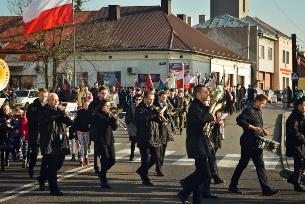 POZYSKANE FINANSE
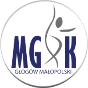 FINANSE POZYSKANE PRZEZ MGDK do końca kwietnia 2022

Dotacje spoza Gminy:
Dofinansowanie Ministerstwa Kultury i Dziedzictwa Narodowego: 87 000,00 złotych
minimalny wymagany wkład własny: powyżej 20%
Całkowity koszt zadania: 109 998,90 zł brutto

Uzupełnienie nagłośnienia: W wyniku zadania zakupiono nowoczesny system nagłośnieniowy do sali widowiskowej (z możliwością wykorzystania przy realizacji imprez plenerowych organizowanych przez Miejsko Gminny Dom Kultury).
W skład systemu wchodzą: aktywne moduły szerokopasmowe line array, aktywne subwoofery z możliwością podwieszania z modułami systemu line array, oraz cały niezbędny osprzęt niezbędny do montażu, podłączenia i konfiguracji systemu (ramy, łączniki, osłony oraz zestaw kabli sygnałowych i napięciowych dedykowanych dla tego systemu).
POZYSKANE FINANSE
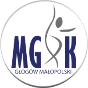 FINANSE POZYSKANE PRZEZ MGDK 

Dotacje spoza Gminy:
Dotacje ze Starostwa Powiatowego w Rzeszowie: 2000 zł 

FINANSE POZYSKANE PRZEZ MGDK 
w 2021 r.
Dotacje spoza gminy:
2 500 zł ze Starostwa Powiatowego w Rzeszowie

Przychody własne: 136 438,50 zł
ZASOBY KADROWE
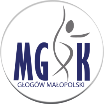 11 osób –  10 ¼ etatów
w tym:
4 instruktorów – 3 ½ etatów

Dodatkowo:
 8 instruktorów – umowy zlecenia
ZAPRASZAMY NA NASZĄ STRONĘ INTERNETOWĄ
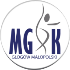 www.mgdk.pl
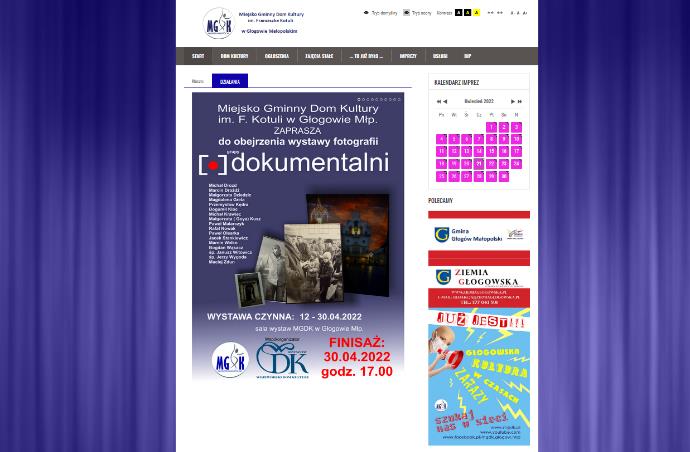 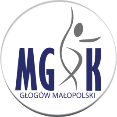 DZIĘKUJĘ ZA UWAGĘ !!!


Dariusz Lewandowski-Socha
Dyrektor
Miejsko Gminnego Domu Kultury
im. Franciszka Kotuli 
w Głogowie Małopolskim